Initial Assessment of the P3 DWL Impact
L. Bucci
Lidar Working Group- Tuesday, November 3rd
Presentation represents  collaboration between HRD’s OSSE and DA groups, HFP  and SWA
Background
9 flights into Tropical Storms Danny and Erika
7 flights with DWL data
Variety of scanning patterns 
Downward conical scans
Down and forward, sweeping side to side
Point and stares
2
TS Erika: 18 UTC August 26th
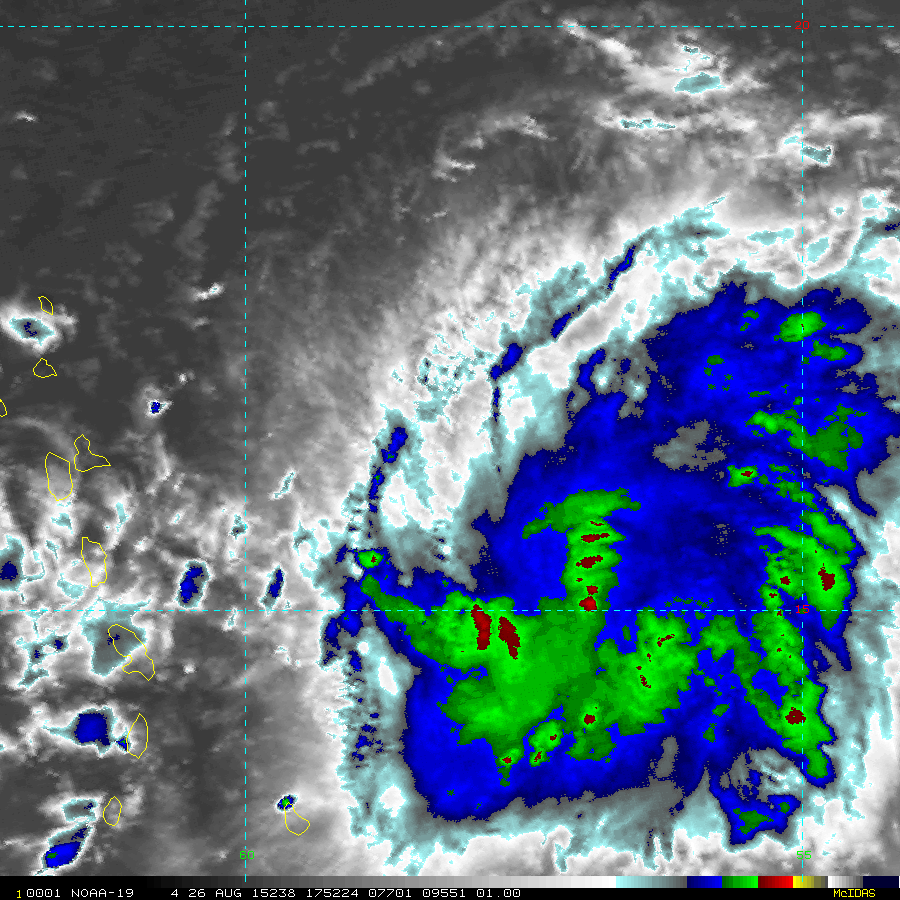 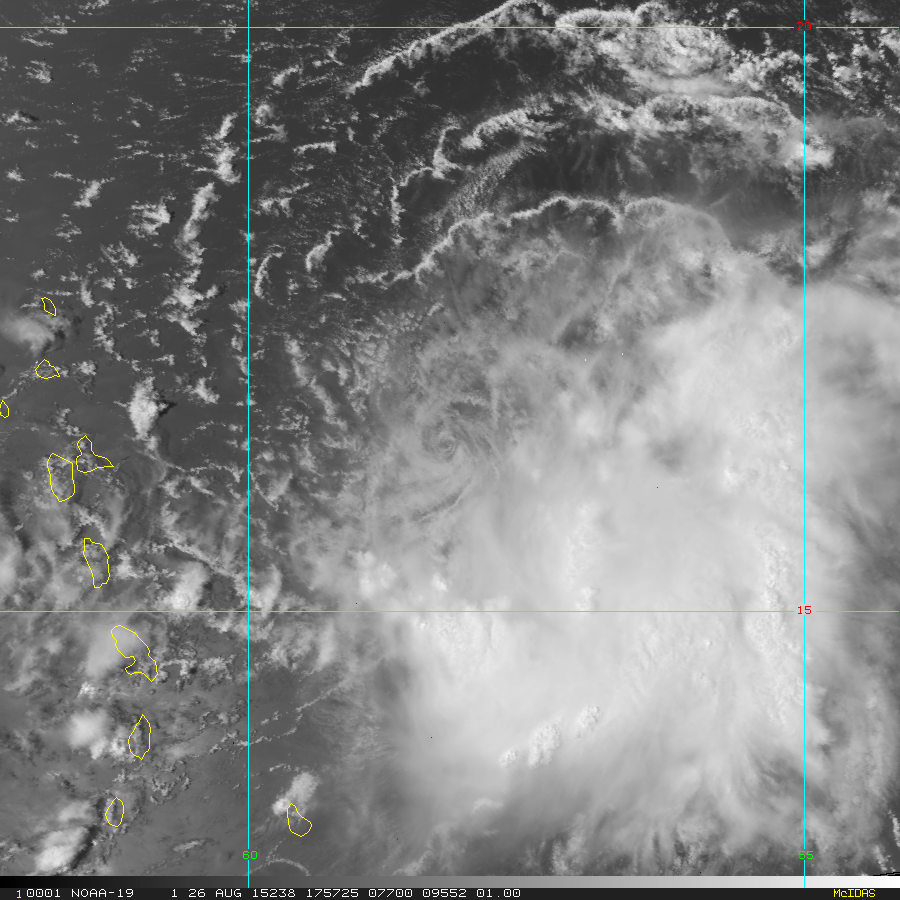 Visible 1 km (MODIS/AVHRR
Enhanced IR (MODIS/AVHRR
3
HRD’s Hurricane Ensemble Data Assimilation System (HEDAS)
Ensemble square-root Kalman filter (Whitaker and Hamill 2002)
Storm-relative processing capability (Aksoy 2013)
HWRF modeling system
Hurricane inner-core data assimilation for high-resolution vortex initialization
12Z
18Z
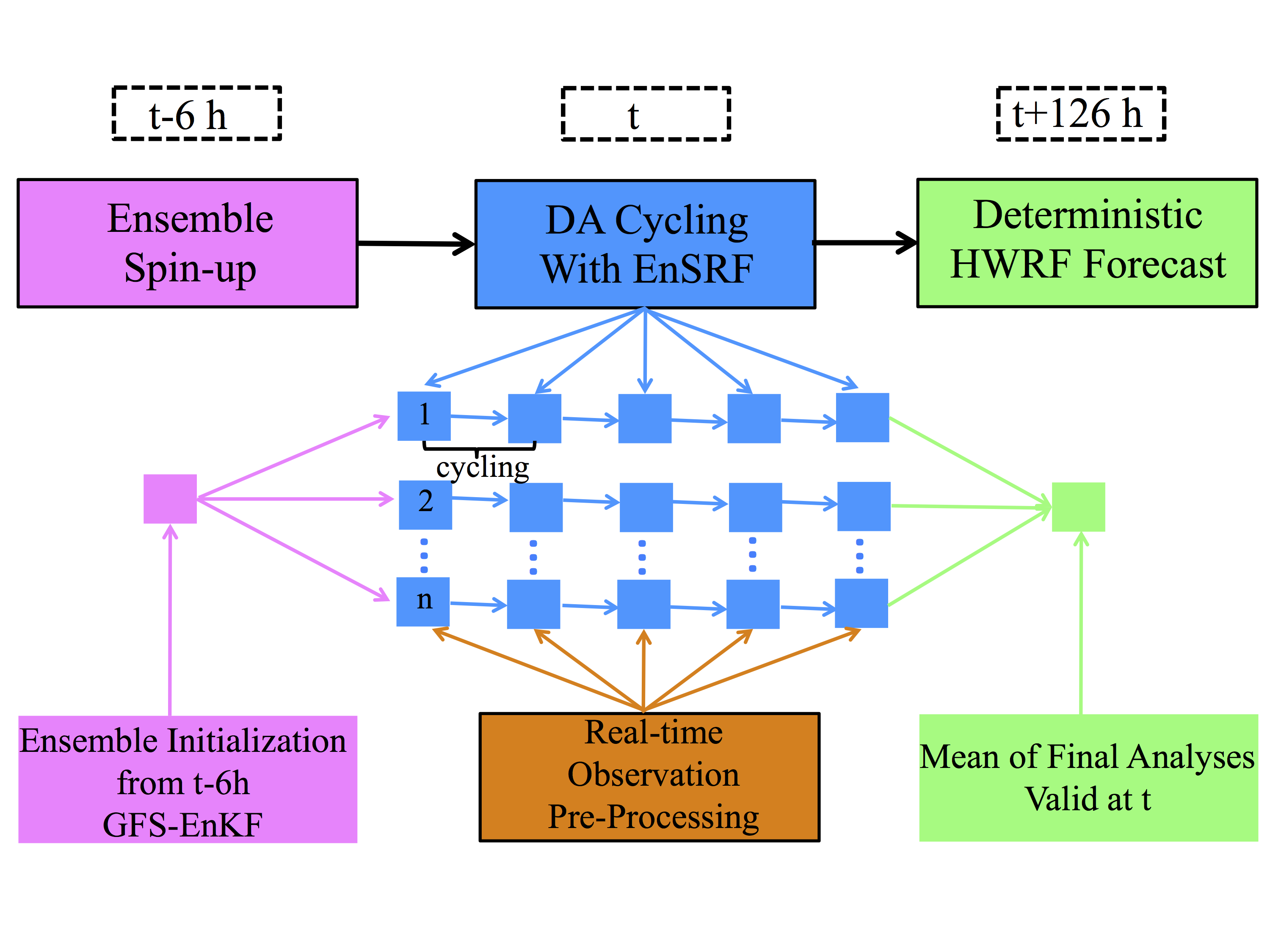 20Z
16Z
4
Slide courtesy of Hui Christophersen
Experiment Setup
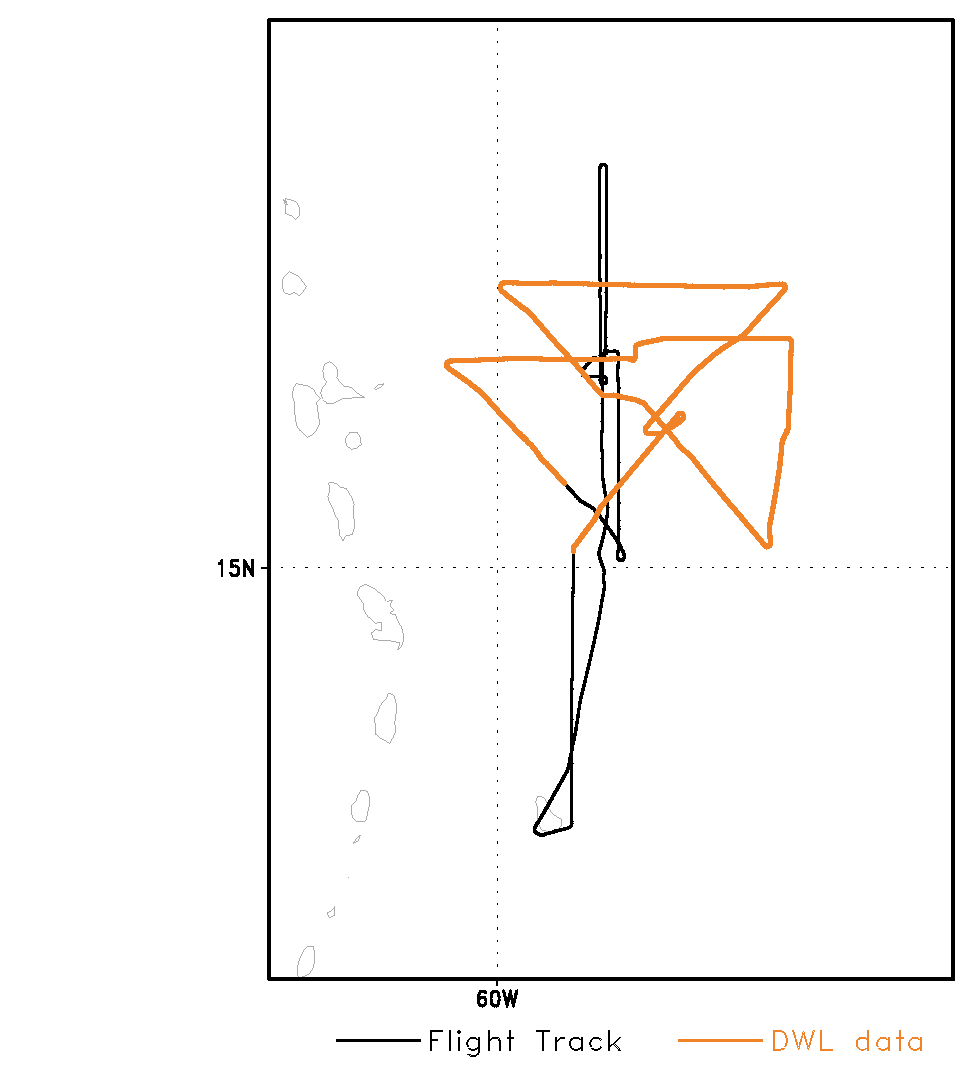 Two assimilation/forecasts using HEDAS for 18 UTC Aug 26, 2015:
No DA (model evaluation only)
P3 (standard data only)
Flight level, dropsondes, TDR, SFMR, satellite retrievals
P3+ DWL_thinned
Model horizontal resolution:
Parent domain: 9km
Nested domain: 3km
30 ensemble members
124 hour deterministic forecast(not complete)
5
Forward Sweep Scanning Pattern
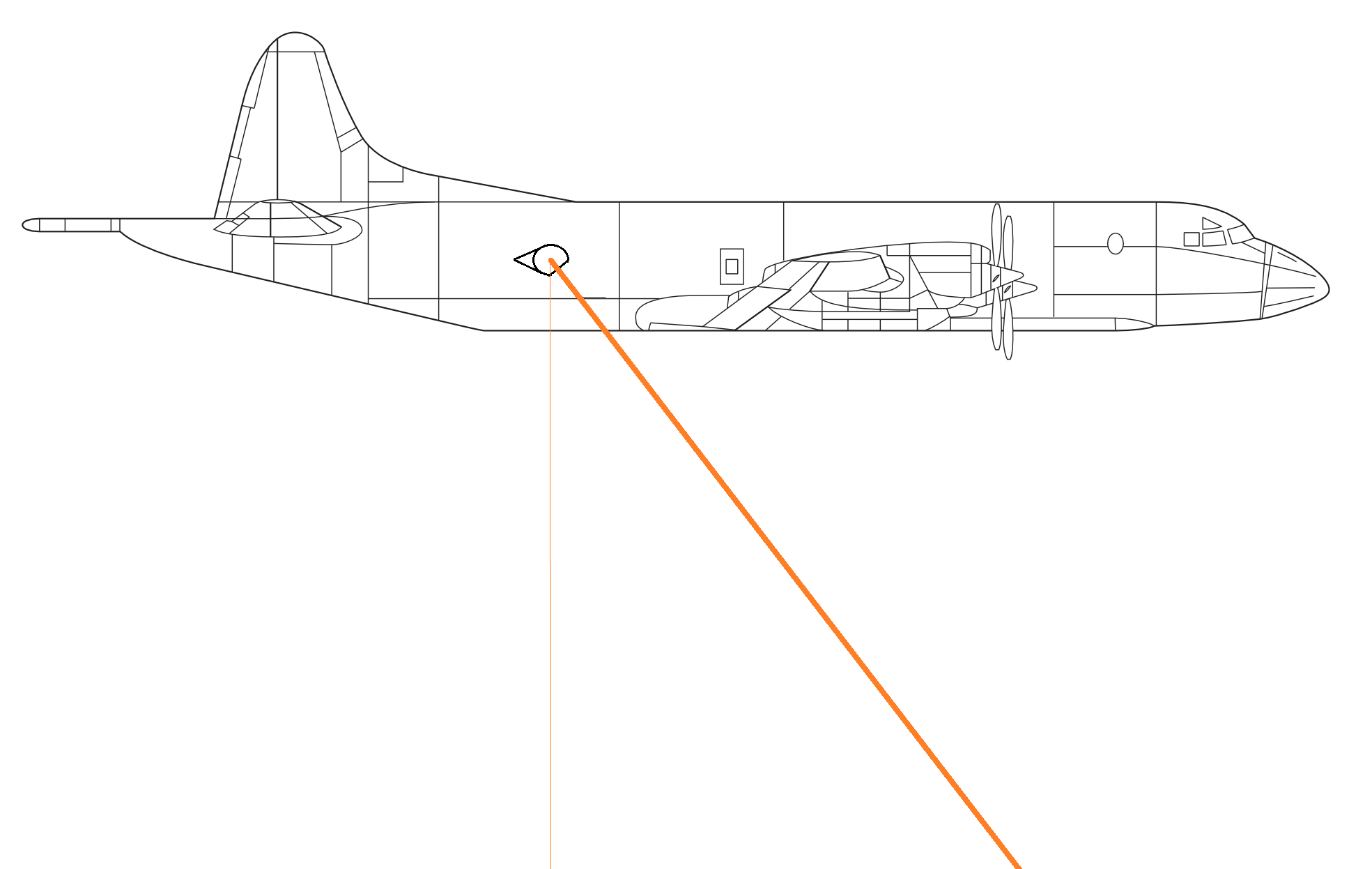 P3 Orion Side View
P3 Orion Top View
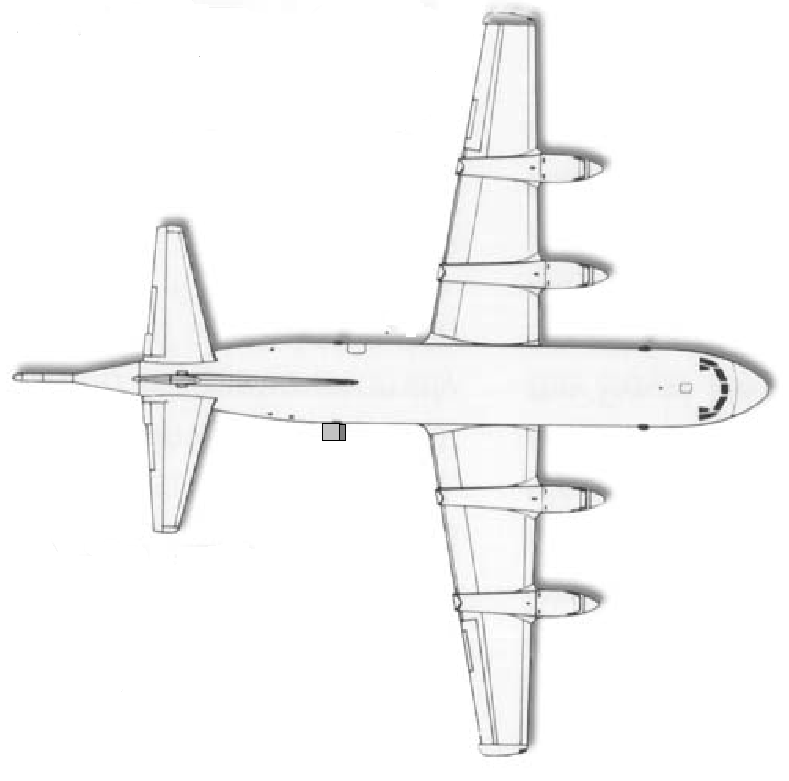 30° off nadir
-10°
5° intervals
+30°
6
Model Validation: Experiment 1 (NoDA)
Observation-minus-Background
DWL
TDR
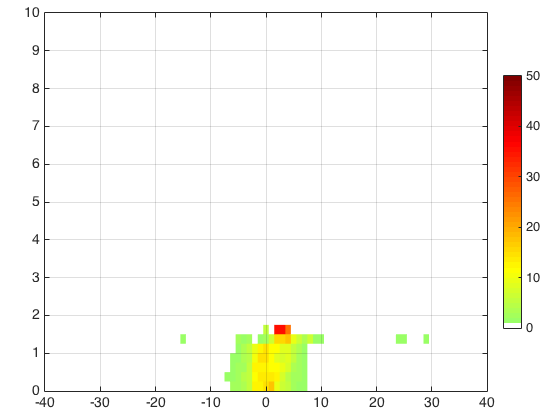 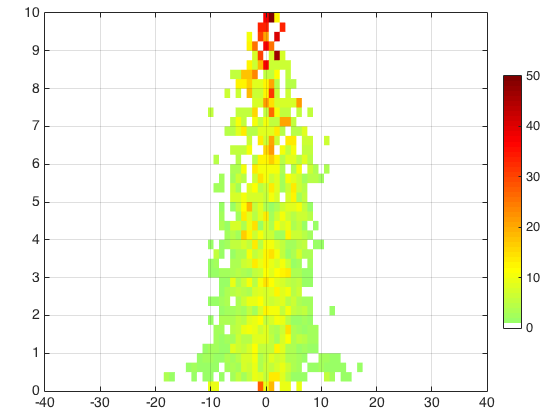 Altitude (km)
LOS (m/s)
LOS (m/s)
Colorbar indicates % of population in each bin
7
Figures courtesy of Altug Aksoy
Observation Distribution: Exp. 3
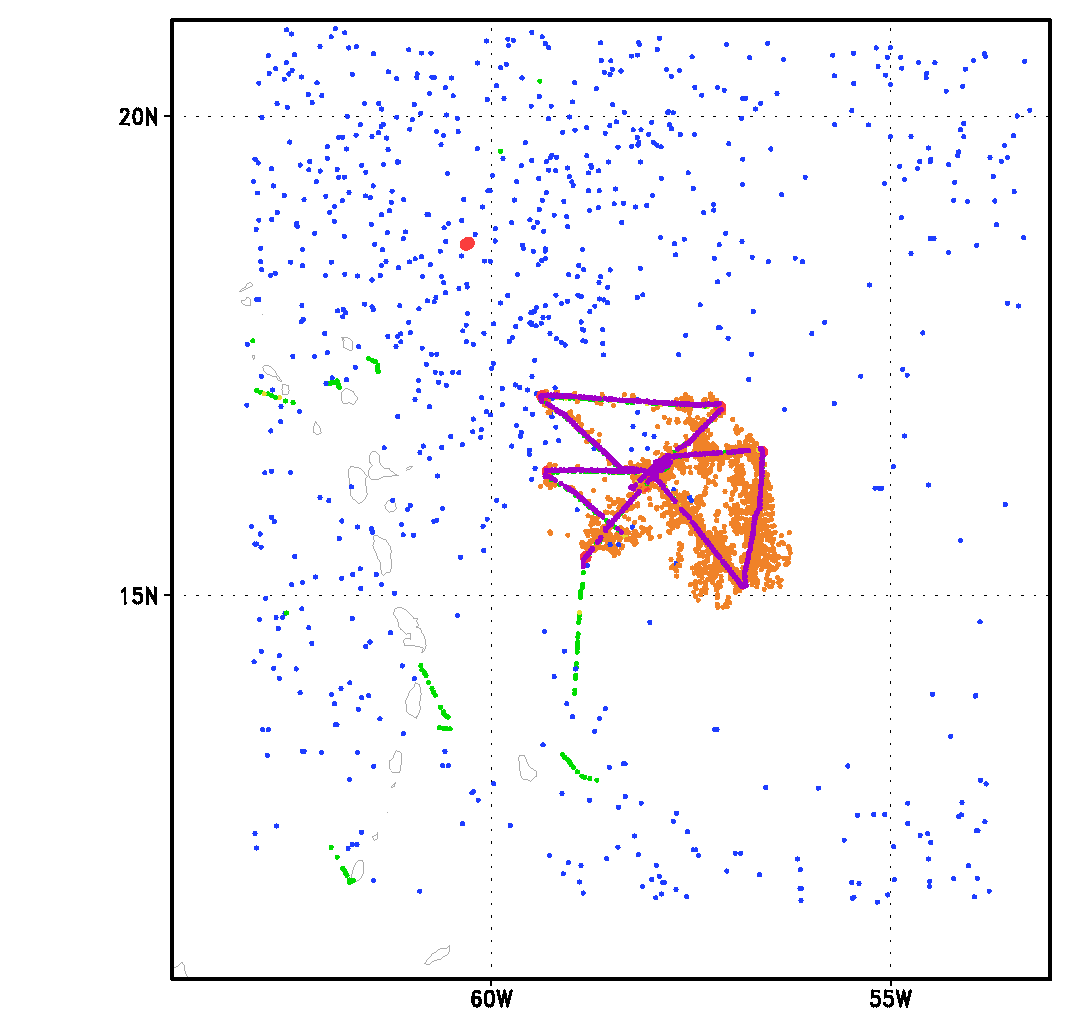 Cycle 1
Number of observations
8
Observation Distribution: Exp. 3
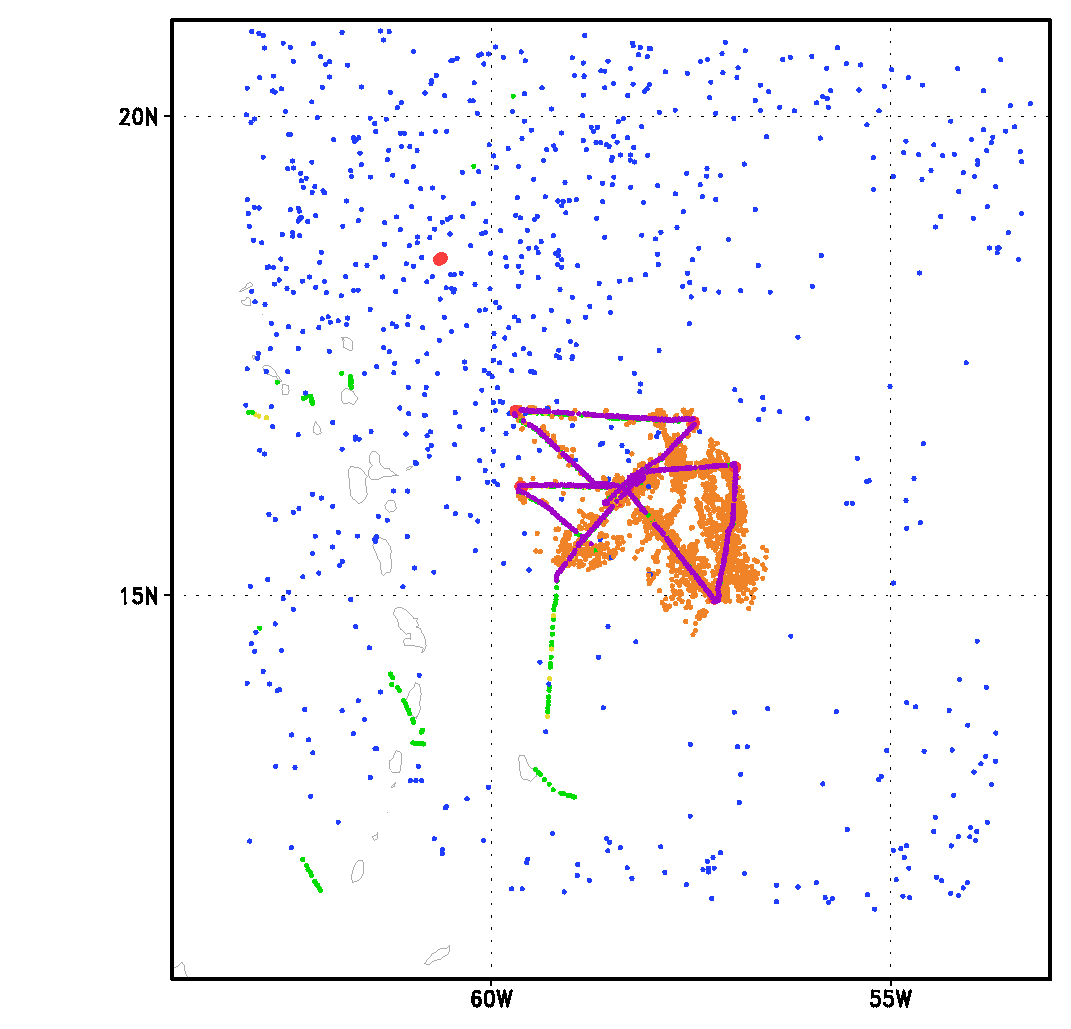 Cycle 2
Number of observations
9
Observation Distribution: Exp. 3
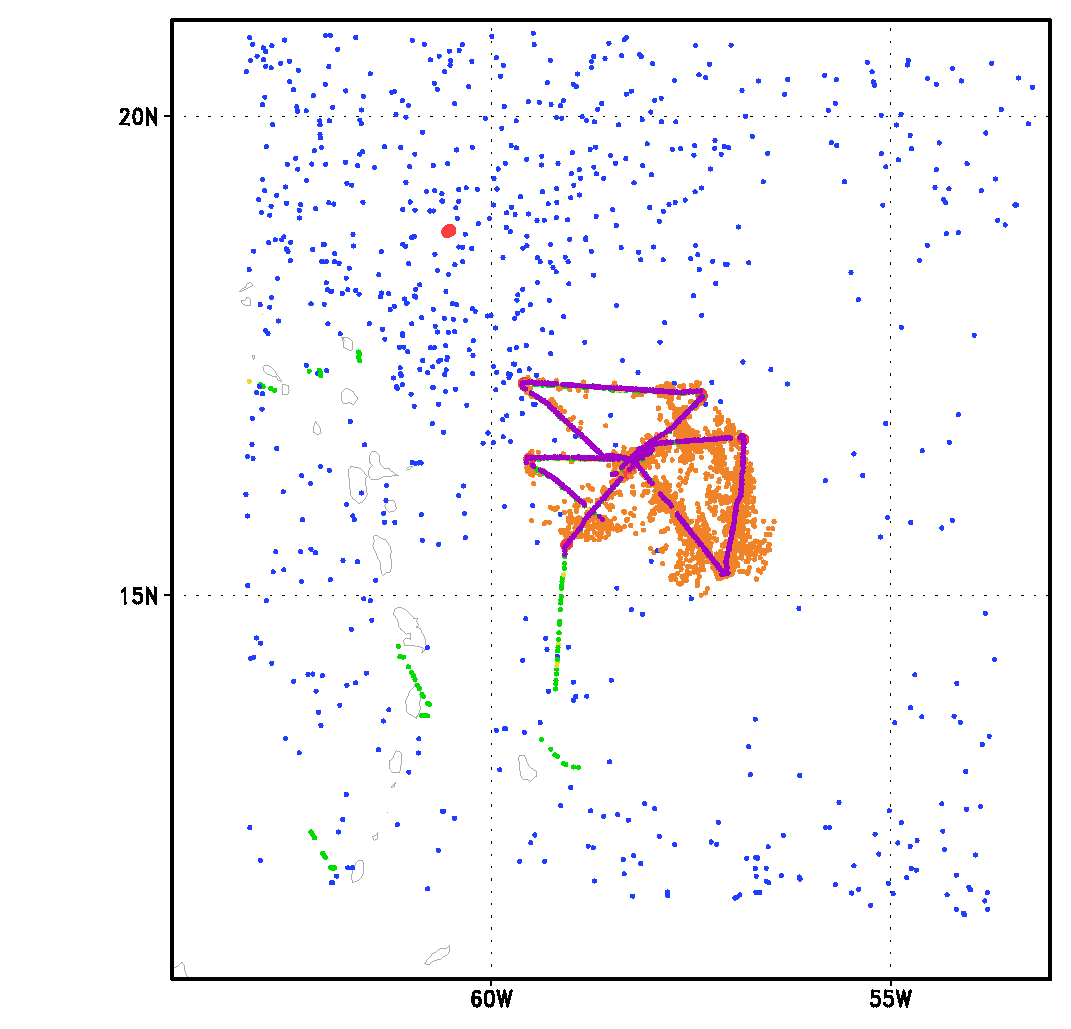 Cycle 3
Number of observations
10
Observation Distribution: Exp. 3
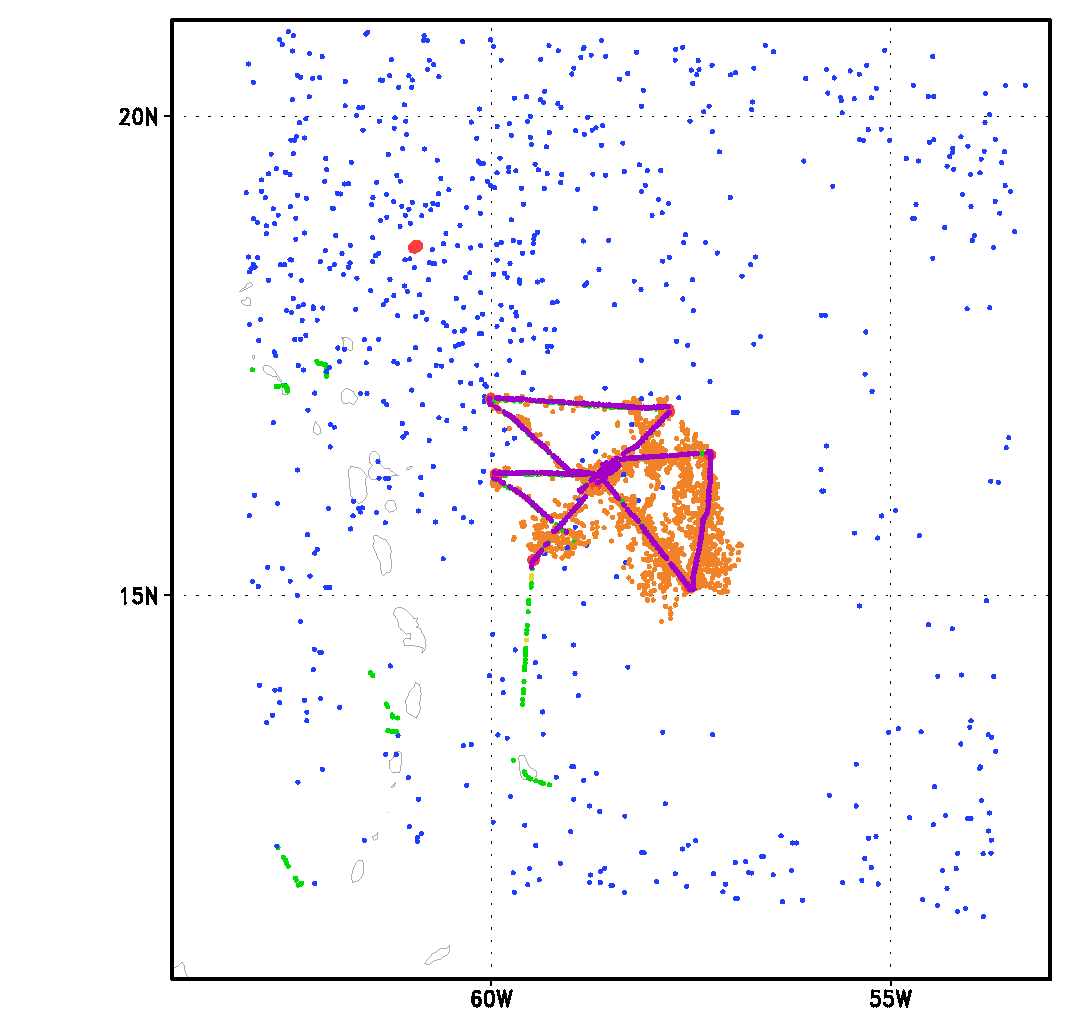 Cycle 4
Number of observations
11
Observation Distribution: Exp. 3
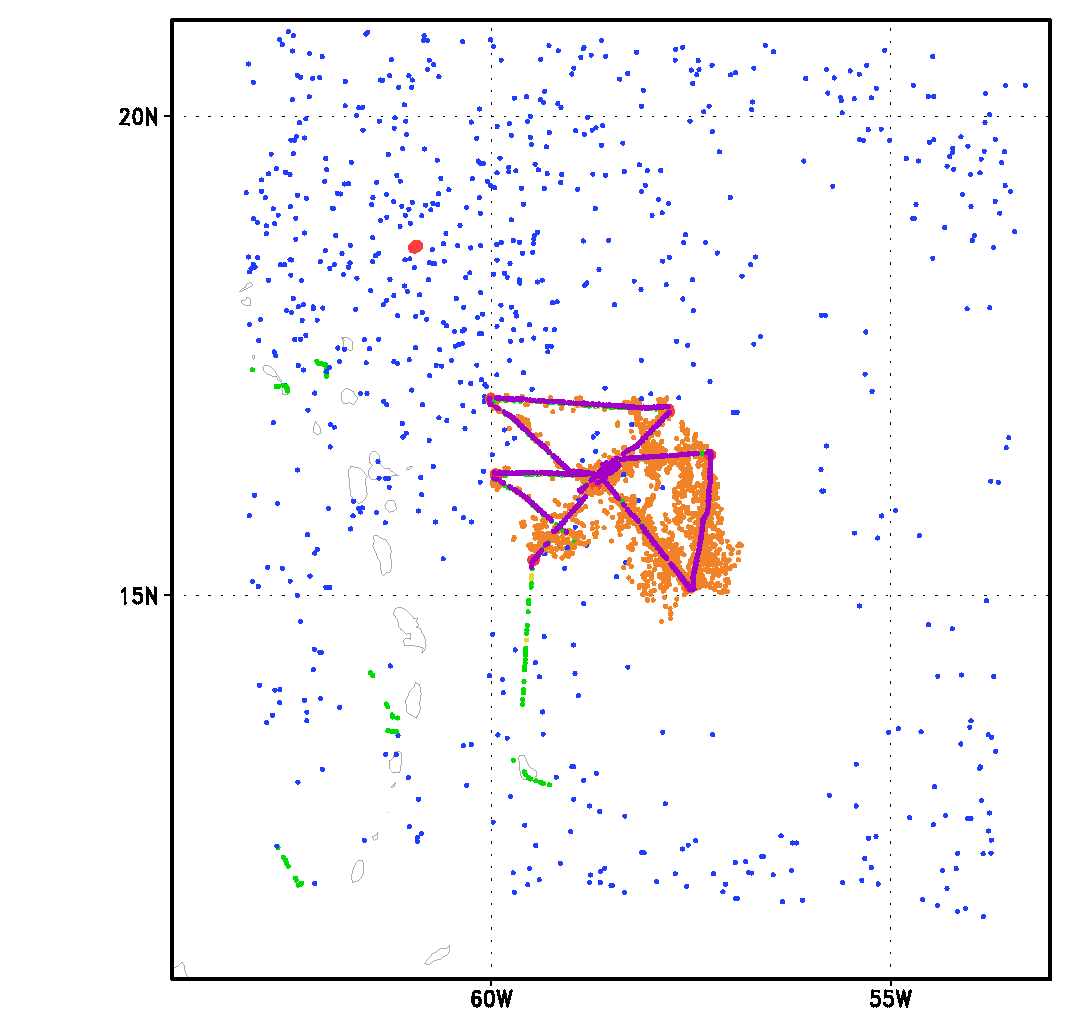 Cycle 5
Number of observations
12
Results: Analyses
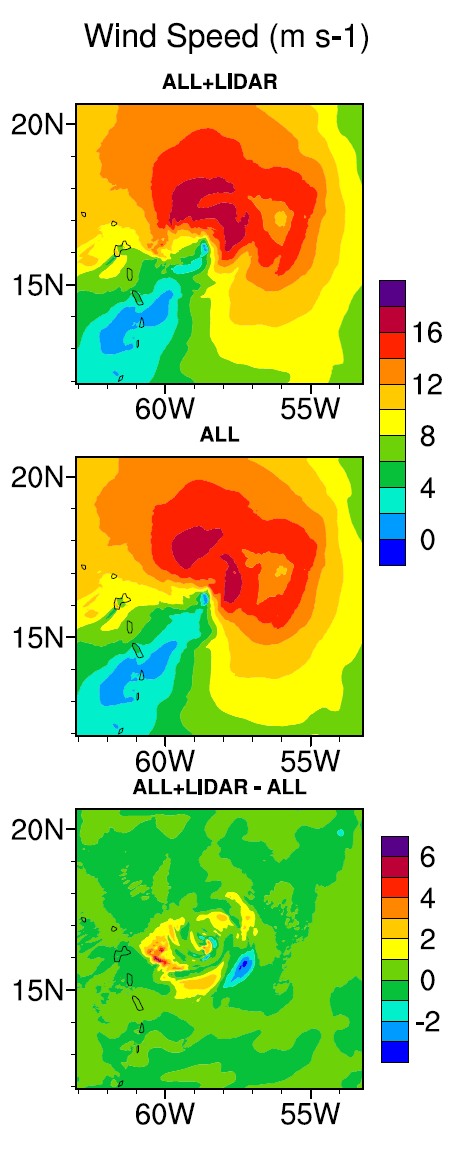 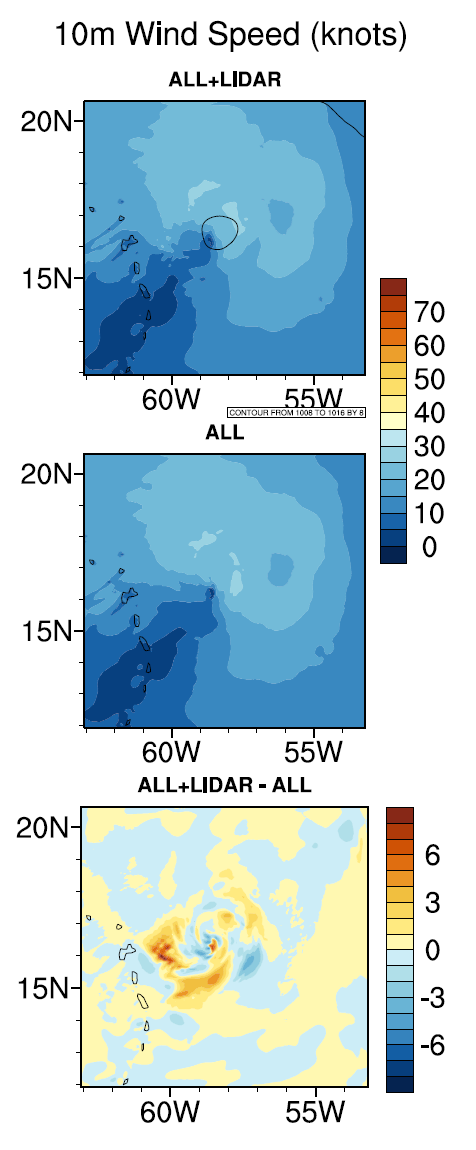 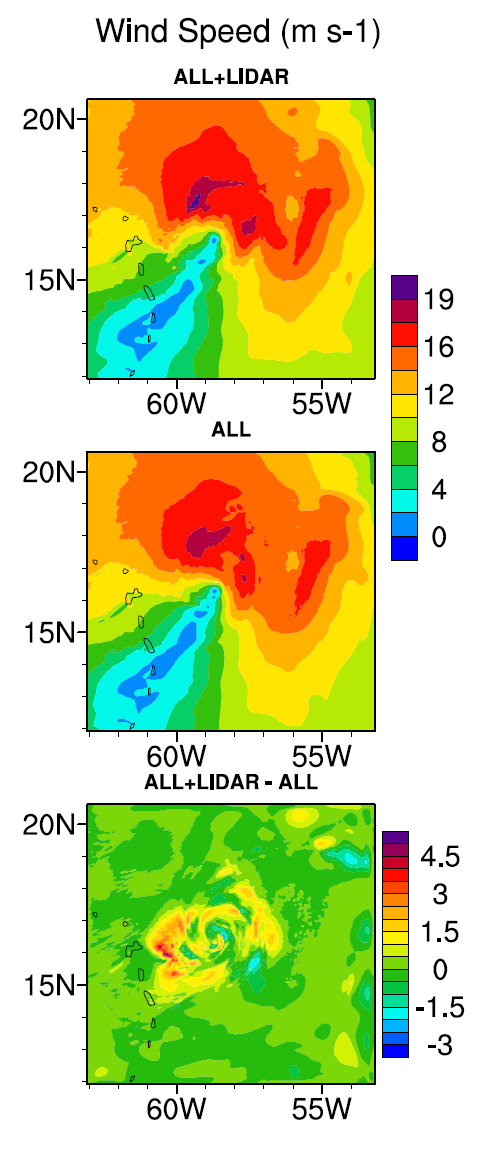 P3+DWL_thin
P3
Difference
Field
200 Meters
730 Meters
10 Meters
13
Figures courtesy of Hui Christophersen
Results: Analyses
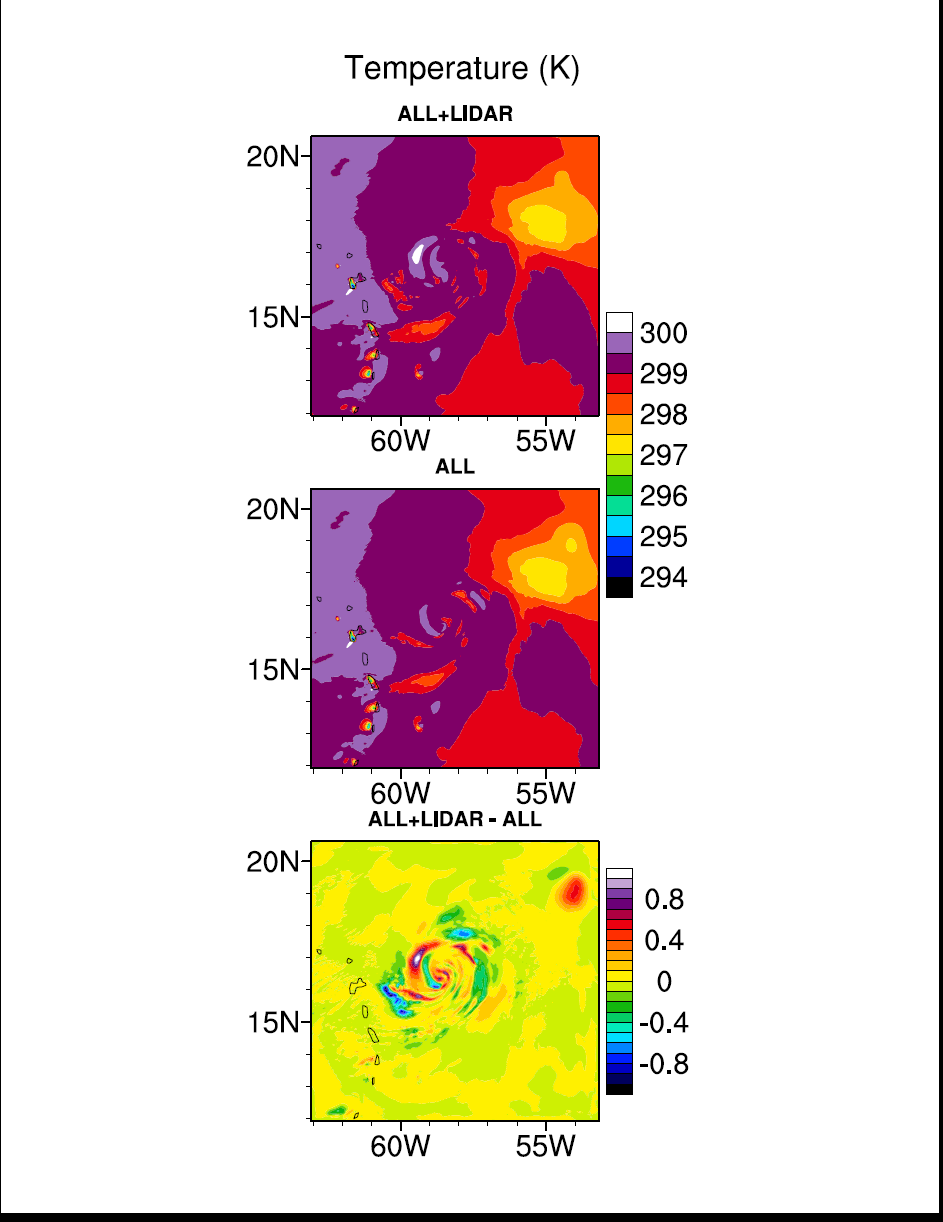 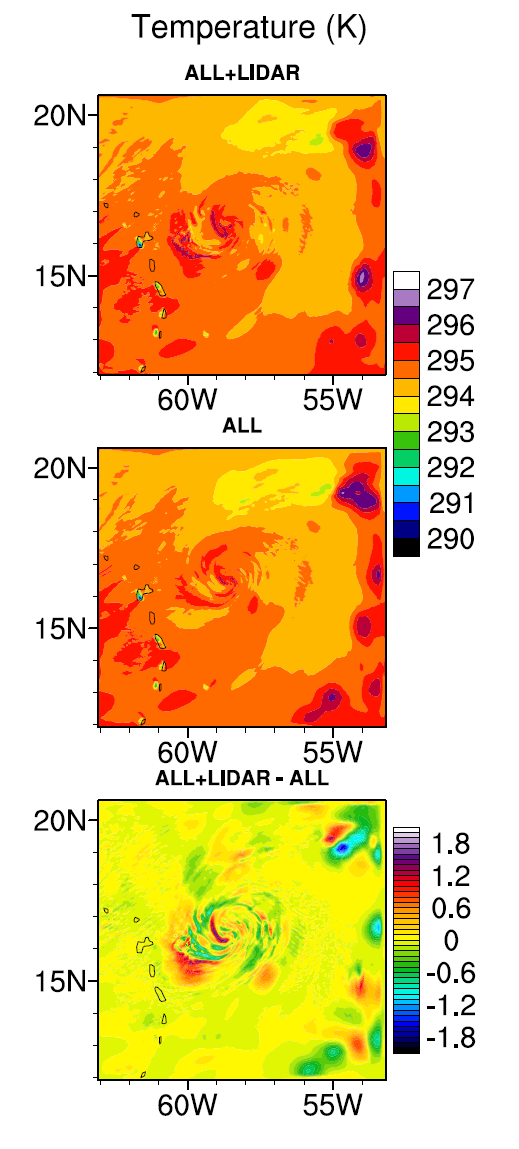 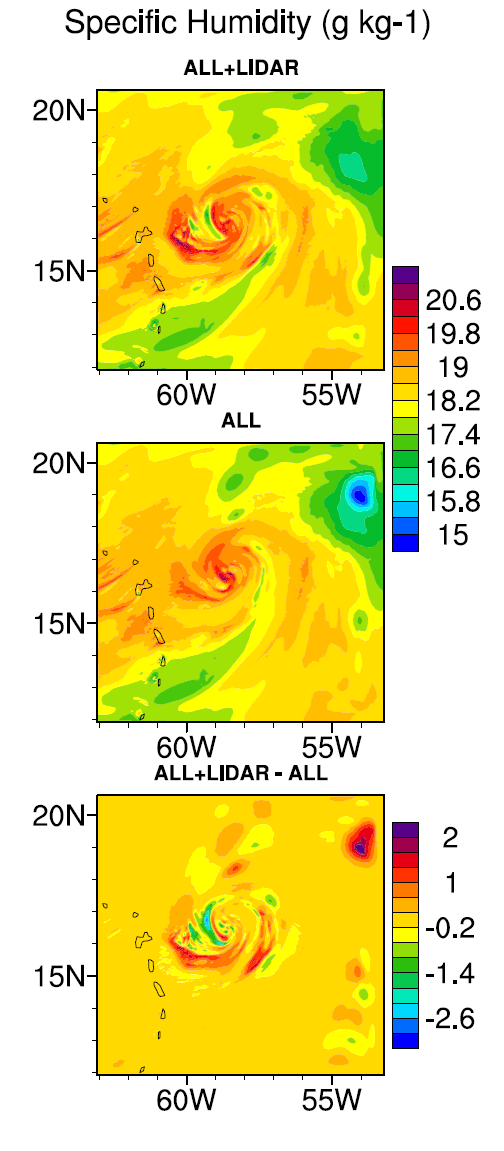 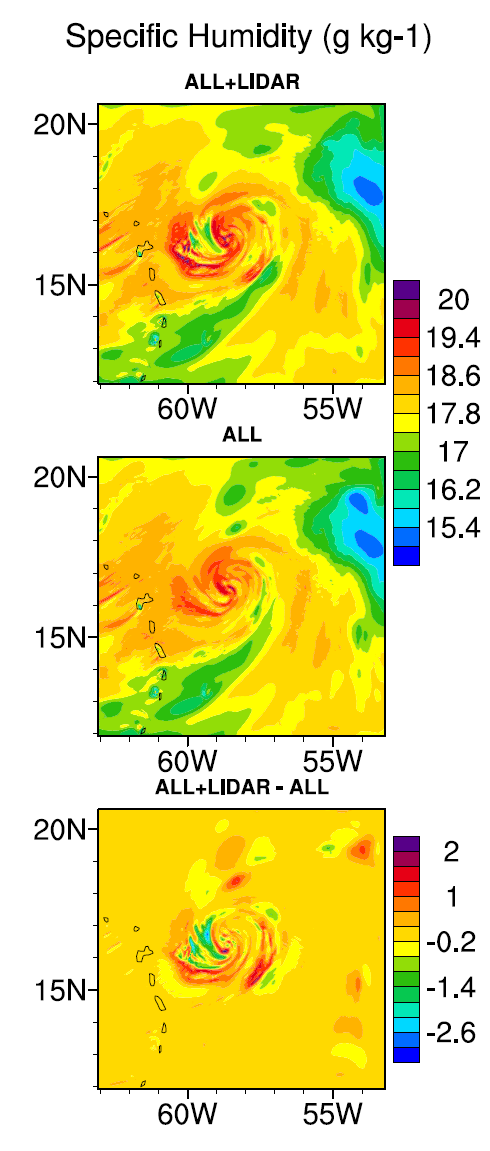 Drying
Warming near core
More Moisture
200 Meters
730 Meters
200 Meters
440 Meters
14
Figures courtesy of Hui Christophersen
Preliminary Conclusions
Experiment 1 (NoDA): 
Information content of the DWL dataset is not biased and showed potential to have an impact in the boundary layer
Experiments 2 & 3 (P3 & P3+DWL): 
Areas with less TDR data tend to be more greatly influenced by DWL data
Smaller impacts were observed in regions with more TDR
15
Future Work
Field Work:
Test new scanning patterns
Example: upward scanning
Train new scientists to operate DWL
OSE Work:
Analyze forecast impact of DWL
Test DWL from the 6 flights
Compare results between assimilating LOS and vector data
Perform experiments with the 2015 HWRF system
OSSE Work:
Identify regions in tropical cyclone where the DWL can provide useful information not already collected by other P3 instruments
Test which scanning patterns provide the most useful data within those regions
Kelly Ryan operating DWL on NOAA P3 for Erika mission
16
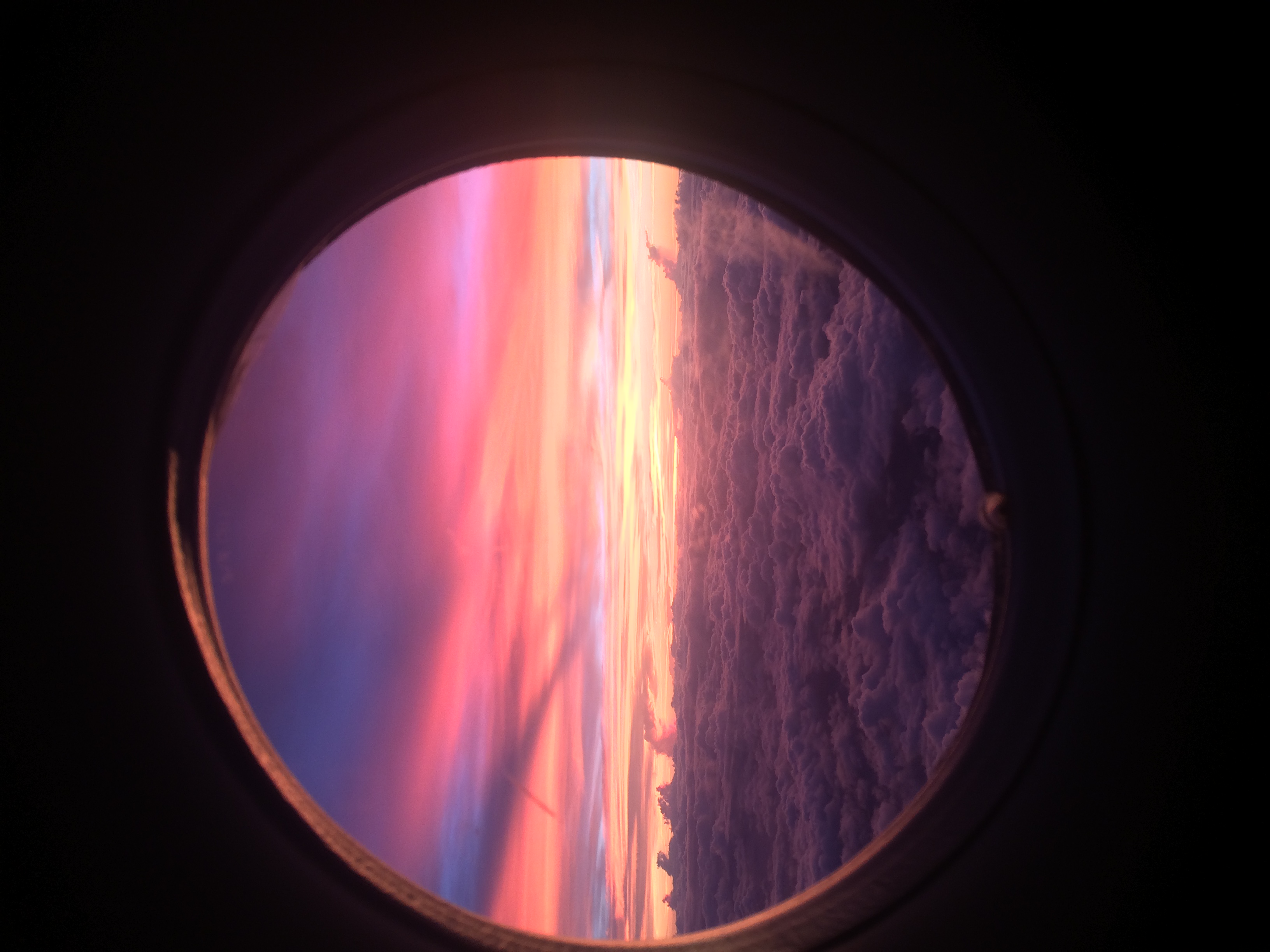 Questions?
Taken August 26, 2015 in TS Erika by L. Bucci